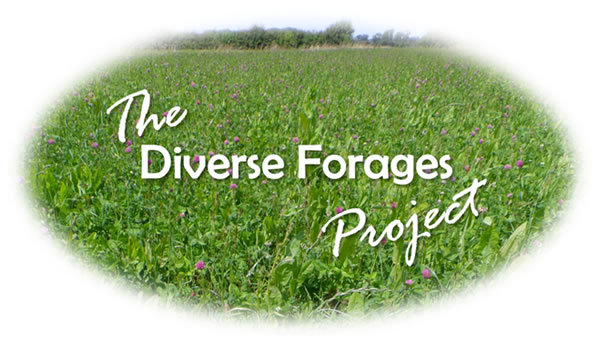 End of Project Events
27th Feb – 2nd Mar 2022
The Diverse Forages Project is an ambitious multi-location, 5-year project, with aim of understanding if multi-species herbal leys can achieve acceptable yields of good forage quality for livestock whilst having a positive effect on the environment.  We are now at the end of this project and invite you to join us for an exciting programme of online events in which we will share the findings of this project, and discuss how this might affect grazing livestock in the future.
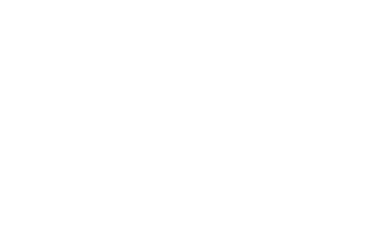 Event Programme
The programme includes 3 days of short online videos available for you to watch that day or any time in the future followed by a live online expert panel discussion.

Day 1 - Sunday 27th February 2022 – video presentations
Introduction to the Diverse Forages Project – Prof. Christopher Reynolds, University of Reading 
Introduction to diverse forage species – Sam Lane, Cotswold Seeds
Day 2 - Monday 28th February 2022 - video presentations
Results from our research plots – Zoe Barker, University of Reading
Results from our growing animal trials – David Humphries, University of Reading
 Day 3 – Tuesday 1st March 2022 - video presentations
Impacts of multi-species swards on emissions from grazing livestock farms – Prof. Tom Misslebrook, Rothamsted Research
The role of Multispecies Swards in addressing future challenges – Prof. Tommy Boland, University College Dublin
 Day 4 – Wednesday 2nd March 2022, 13:30-15:00 – live panel discussion
Our panel of experts will be online ready to discuss your questions
Panel: Chris Reynolds (Reading Uni), Sam Lane (Cotswold Seeds), Tom Misslebrook (Rothamsted), Hannah Jones (Farm Carbon Toolkit), Tommy Boland (UCD), Paul Muto (Oliver Seeds), Sam Walker (Stantyway Farm).
How to Register
Simply get your free ‘ticket’ by registering via EventBrite. 
https://www.eventbrite.co.uk/e/diverse-forages-project-end-of-project-event-tickets-265792180567 
You will receive a link to the online panel discussion and will receive emails on days 1-3 containing links to the video presentations.
For more details of the Diverse Forages Project and our expert panel please visit
https://sway.office.com/Nq8bsUZmq10fFNLN?ref=Link
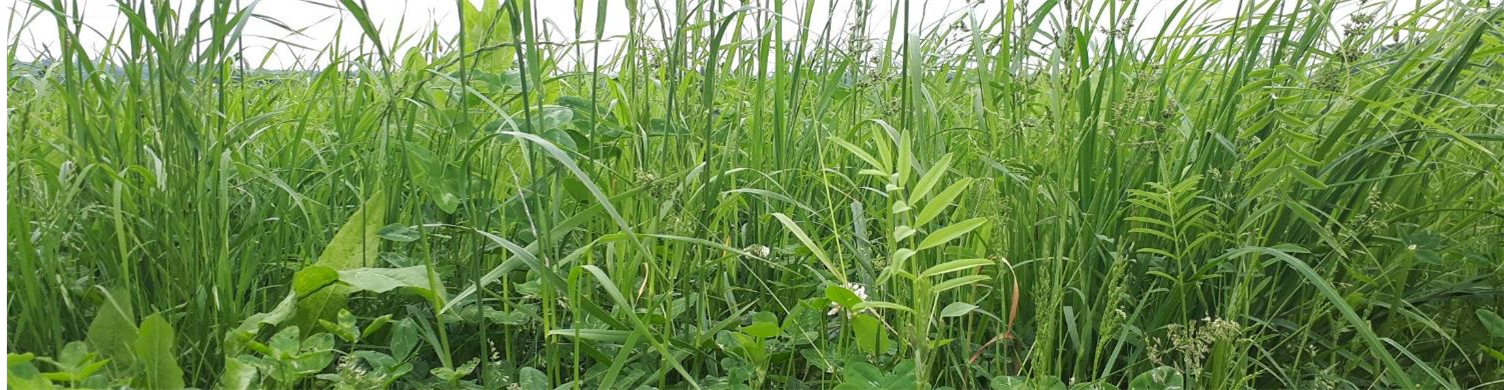 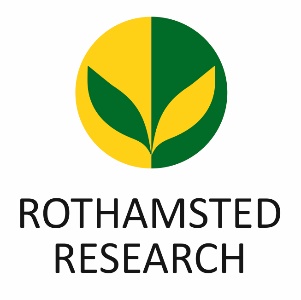 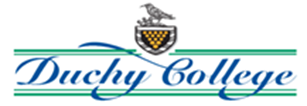 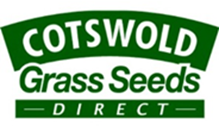 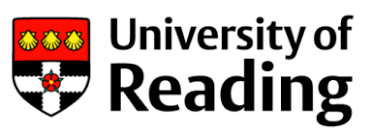